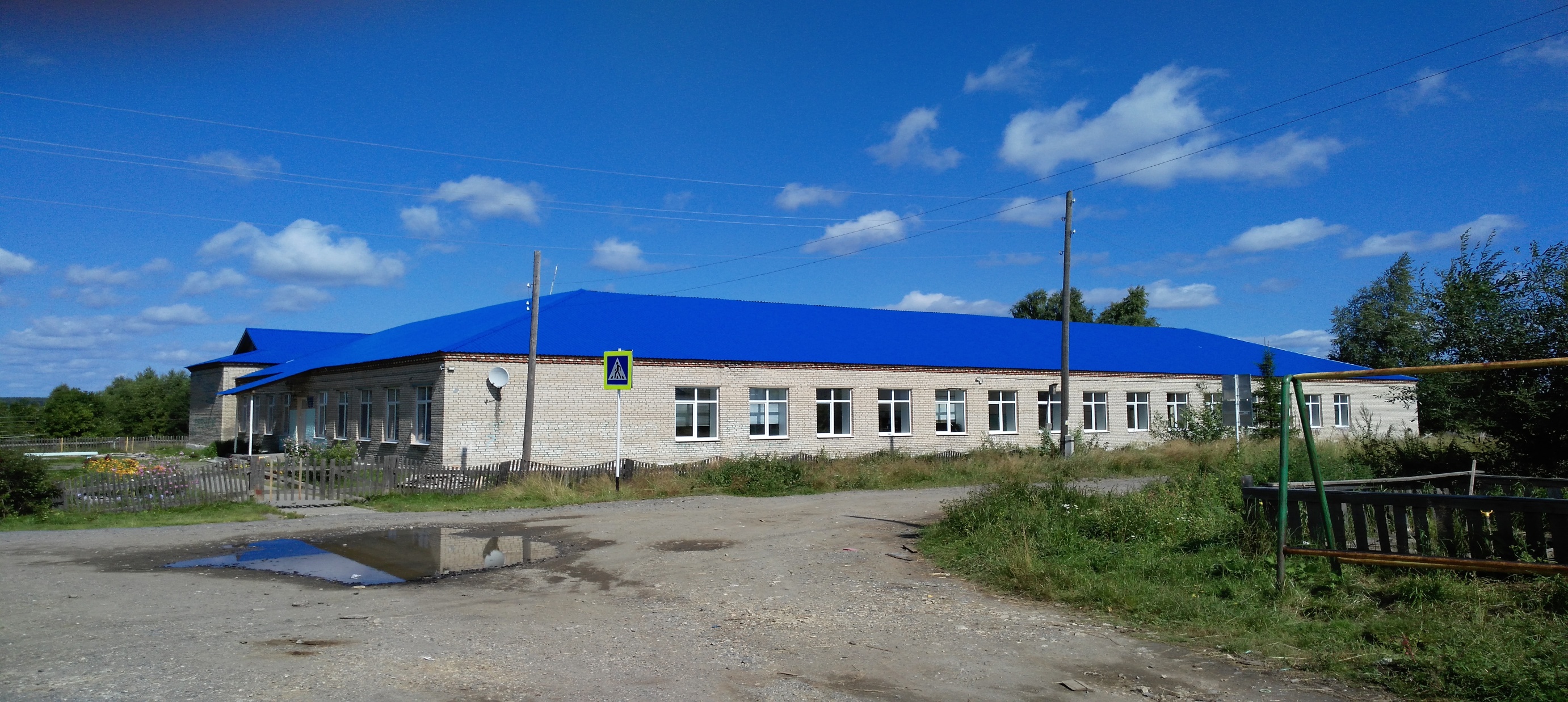 проект
Программа 
«Школа успеха»
Муниципального казенного общеобразовательного учреждения «Кордюковская средняя 
общеобразовательная школа»
Верхотурского района, Свердловской области

                                                                        Школьная команда:
                                            Смирнова Е.А., директор
                                            Смирнова М.А,, зам.директора по УВР
                                            Фалалеева К,В., педагог-организатор
По результатам самоанализа в учреждении выявлен ряд проблем:
Низкий уровень высокобальных результатов на ИА и отсутствие призеров и победителей  во Всероссийской олимпиаде школьников на региональном , областном и федеральном уровнях;
          Недостаточный уровень информационно-методического обеспечения по следующим направлениям: «Воспитание» и «Профориентация»;
  Низкий уровень реализации Всероссийских проектов; 
 Недостаточное количество средств на приобретение   учебной литературы, экранно-звуковых пособий (в том числе в цифровом виде), интерактивных досок, учебно-практического и учебно-лабораторного оборудования, натуральных объектов не обеспечивает переход Школы в качественно иное состояние, максимально реализующее образовательный и гражданский потенциал непосредственных участников образовательного процесса (учеников, педагогических работников, родителей (законных представителей).
Ключевые приоритеты развития школы до 2025 года:
Создание системы сетевого взаимодействия, которая будет оказывать учащимся помощь в выборе будущей специальности, подготовке к поступлению в вуз.
Расширение образовательных возможностей для учащихся через многопрофильность и вариативность образовательных программ общего и дополнительного образования.
Совершенствование модели управления качеством образования.
Совершенствование системы работы по развитию талантов учащихся через создание  ЦДИ, «Точка роста».
Расширение партнёрских связей со сторонними организациями в интересах развития школы.
Создание востребованной воспитательной системы для реализации современной молодежной политики.
Миссия Школы
Развитие комфортной информационно-коммуникативной, здоровьесберегающей среды, которая обеспечивает всеобщий доступ к знаниям и их постоянному обновлению с учетом индивидуальных потребностей и интересов всех субъектов образовательного процесса.
Участники проекта:
администрация школы,
 педагогические работники,
 обучающиеся,
 родители (законные представители).
Цель:
повышение качества образования посредством обновления содержания и технологий преподавания общеобразовательных программ за счёт обновления материально-технической базы школы, вовлечения всех участников образовательного процесса в развитие системы образования.
Задачи:
Задача 1. Знание: качество и объективность
Разработать единые требования к оцениванию  качества образования;
Разработать индивидуальные программы дифференцированного обучения  детей с ОВЗ, и формы работы с ними;
Применять средства электронного  обучения и дистанционные образовательные технологии , учитывающие особые образовательные потребности обучающихся с ОВЗ, инвалидов ;
Реализовать методические рекомендации по применению сетевой формы по реализации образовательных программ;
Развитие проектной и исследовательской деятельности исходя из потребностей , интересов и возможностей обучающихся;
Создать школьный библиотечный информационный центр.
Задача 2. Воспитание
Разработать  Положение  об организации внутришкольного пространства;
 Развитие детского ученического самоуправления через создание  ЦДИ, медиацентр, Штаба воспитательной работы;
 Вступить в  ряды РДШ, создать первичное отделение РДШ;
Обеспечение дифференцированных условий обучения и воспитания детей с ограниченными возможностями здоровья в соответствии с рекомендациями психолого-медико-педагогической комиссии;
 Обеспечение участия всех детей с ОВЗ в проведении воспитательных, культурно развлекательных, спортивно-оздоровительных и иных  досуговых мероприятиях;
Создание эффективной системы профессионального взаимодействия (социальное партнёрство) образовательной организации с внешними ресурсами (Дом культуры, библиотека, Школа искусств);
 Создать информационный уголок «Большая перемена».
Задача 3. Творчество
Ввести систему мониторинга потребностей обучающихся по развитию творческих способностей;
Разработать и внедрить программы по результатам мониторинга потребностей обучающихся с привлечением социальных партнеров , родителей, дистанционных технологий;
Создать мотивирующие условия через использование мобильных учебных комплексов и технологий;
Продолжить работу  школьного хора, создать детские объединения (школьный театр, музей, пресс-центр);
   Развитие системы целевой подготовки   (индивидуальной и групповой) учащихся к участию в олимпиадах и конкурсном движении;
   Поддержка детей с ОВЗ для участия в конкурсном   движении.
Задача 4. Профориентация
Разработать проект в целях реализации системы мер по профессиональной ориентации школьников, социальной адаптации и психологической поддержке учащихся 5-9 классов на основе региональных профориентационных программ, аккредитованных на федеральном уровне
Заключить соглашение по профобучению девятиклассников на базе колледжей. 
Включить в Учебный план профильные элективные курсы, внедрить профориентационные блоки в  учебные предметы;
Создать условия для обучения педагогов по программе подготовки педагогов-навигаторов;
Обеспечить участие обучающихся в фестивале профессий и  мультимедийной выставке-практикуме  «Лаборатория будущего» в рамках проекта «Билет в будущее»
Внедрить в практику летнего оздоровительного лагеря профориентационые смены с созданием профотрядов.
Задача 5. Здоровье
Привлечь для развития спорта в учреждении (не менее 5 видов) социальных партнеров, родителей, волонтеров, выпускников;
Обеспечить охват обучающихся ВФСК «ГТО»;
Разработать и реализовать программу по здоровьсбережению;
Использовать здоровьесберегающие технологии на уроках;
Создать условия для обучающихся с ОВЗ по здоровьесбережению.
Задача 6. Учитель. Школьные команды.
Создать условия, обеспечивающие  педагогическим работникам возможность достижения высоких образовательных результатов в рамках профессионального развития, в том числе через реализацию индивидуальной образовательной траектории, соответствующей их профессиональным запросам и потребностям на дальнейший профессиональный и карьерный рост, а также повышение квалификации и переподготовку.
Задача 7.  Образовательная среда, создание условий.
Создать организационно-технические условия для использования педагогами в работе ФГИС «Моя школа»;
Продолжить работу по эксплуатации информационной системы управления ОО;
Мотивировать педагогов на участие в деятельности на базе ИКОП «Сферум» для обмена опытом и поддержки начинающих учителей.
Планируемые результаты реализации проекта «Школа успеха»:
создание модели Школы, в которой созданы условия для достижения успеха и успешности учащихся, педагогов и родителей;
модернизация образовательного пространства, увеличение доли оснащенности современным оборудованием;
рост численности обучающихся, участвующих в олимпиадном и конкурсном движении;
рост численности обучающихся, охваченных основными и дополнительными общеобразовательными программами технологического, естественнонаучного и гуманитарного профилей.